Автономное дошкольное образовательное учреждение 
комбинированного вида «Детский сад № 8 Динской район»
Презентация инновационного проекта по теме: «Формирование у дошкольников модели безопасного поведения на дороге посредством деятельности отряда Юных Инспекторов Движения (ЮИД)».
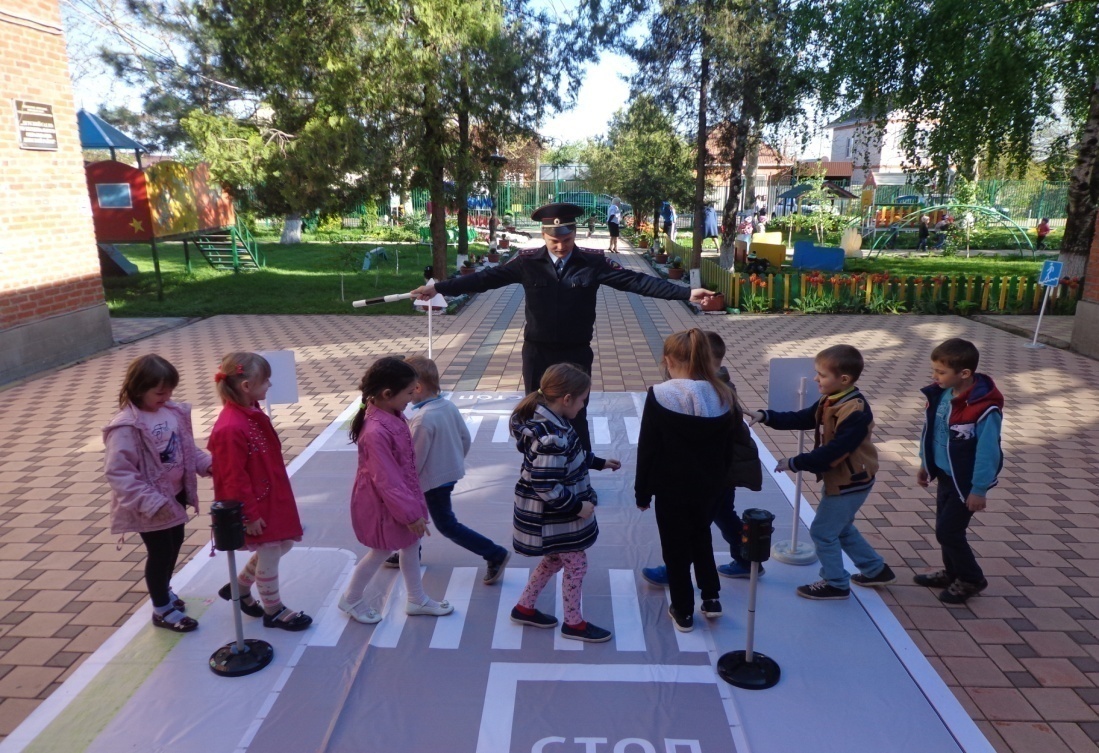 Старший воспитатель: Подгорная Ирина Николаевна
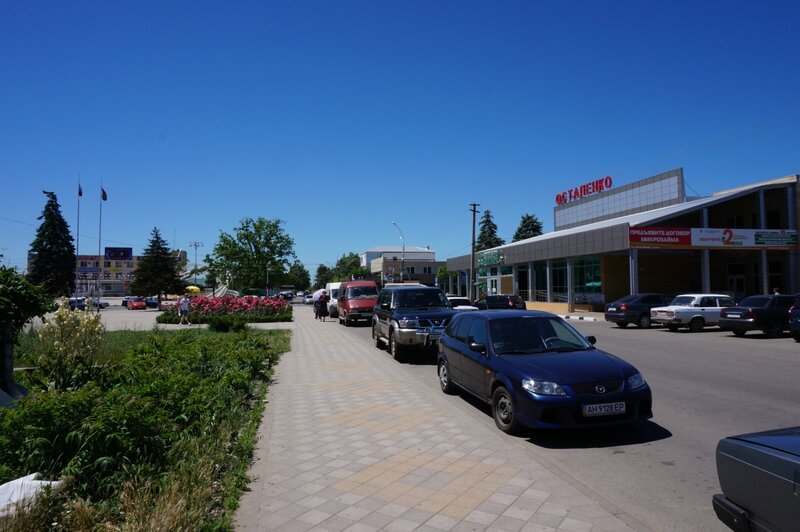 Из анализа аварийности с участием детей, инспектора по пропаганде БДД ОГИБДД Отдела МВД России по Динскому району 
за 1-й квартал 2021г.
«С участием детей-пешеходов зарегистрировано 7 ДТП, в результате которых 6 детей получили ранения, 1 ребенок погиб. 
Вывод: самая уязвимая категория участников дорожного движения – это дети-пешеходы.»
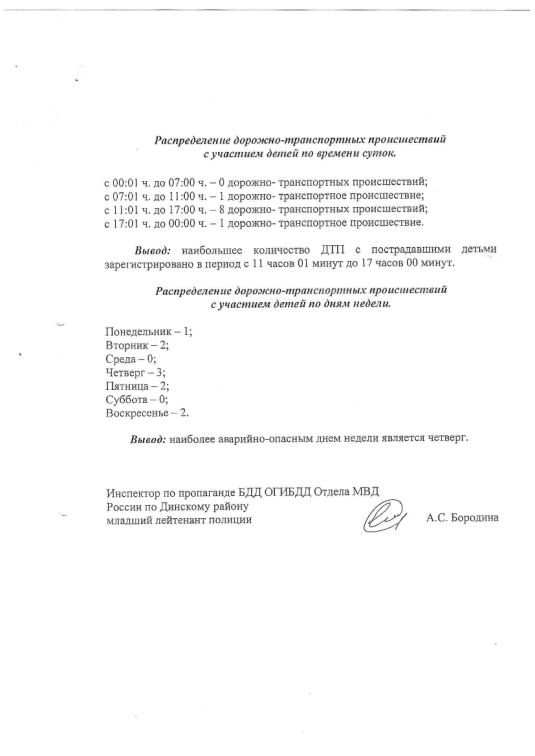 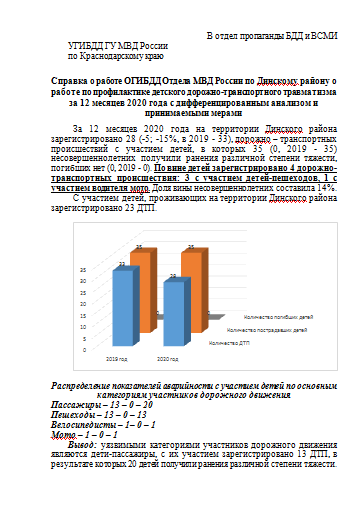 Педагогическая работа в ДОУ.
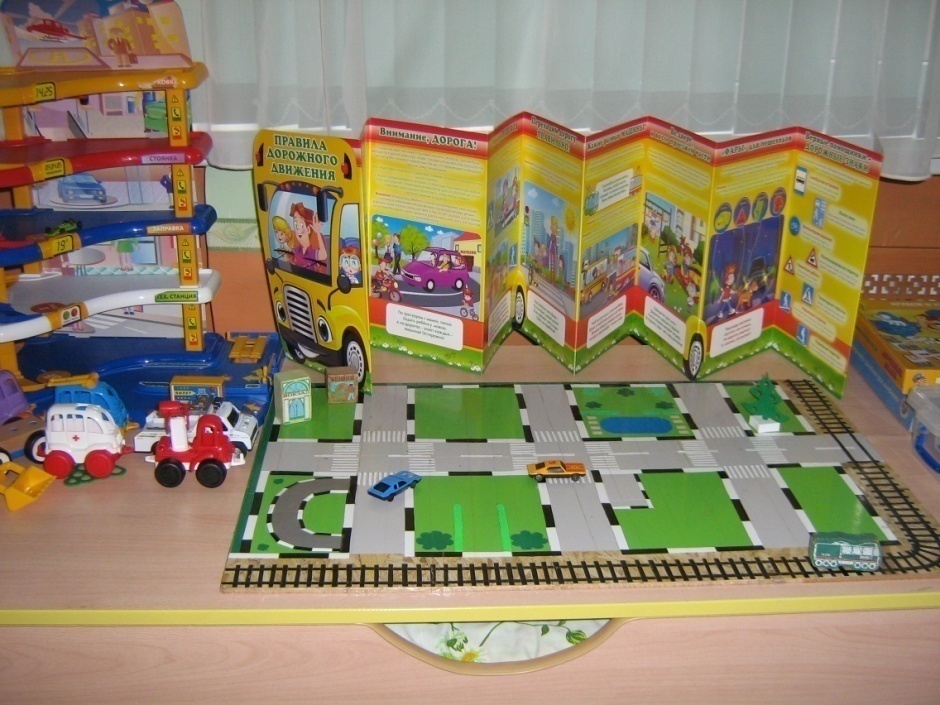 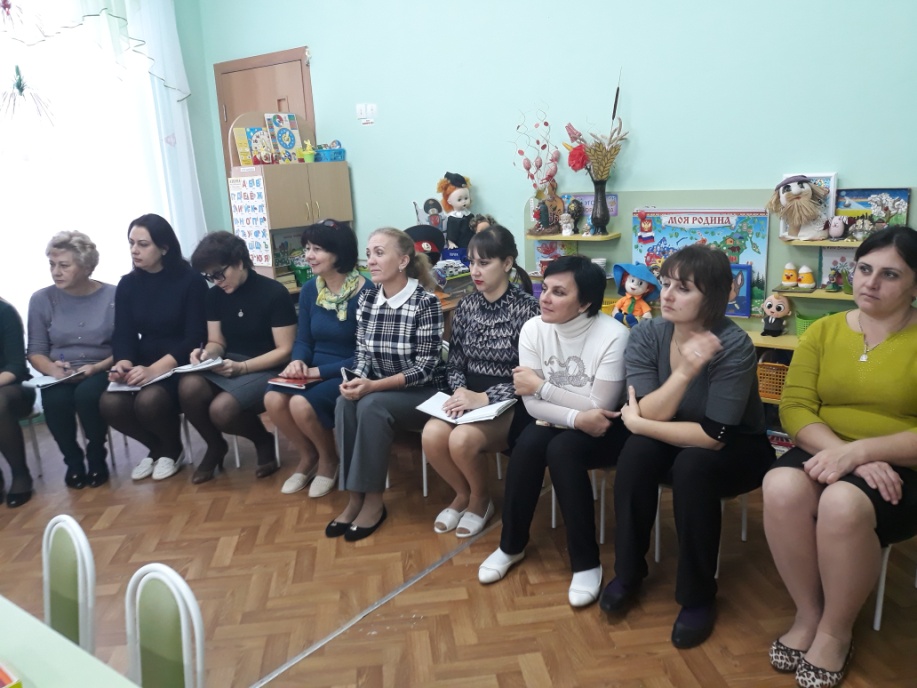 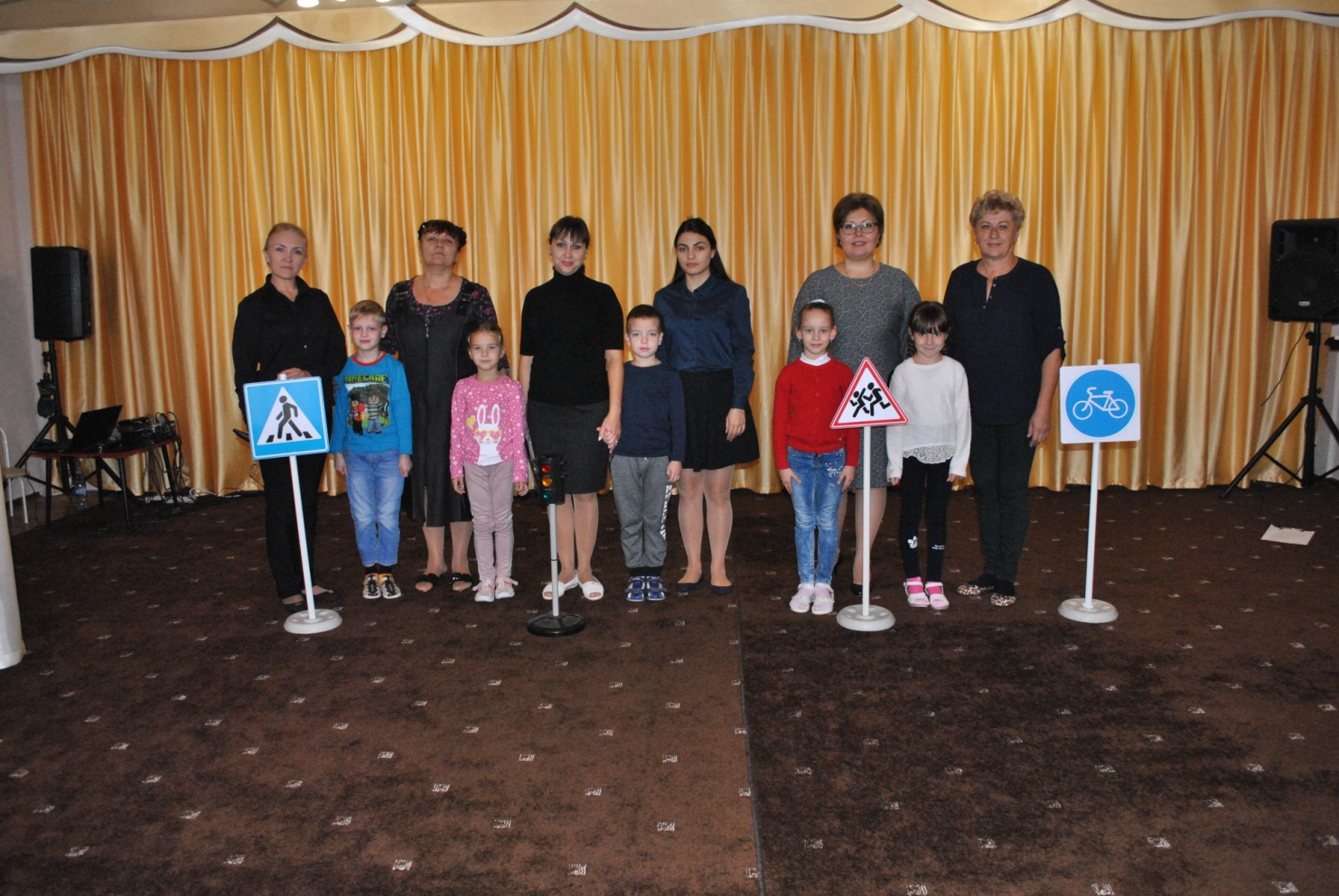 НОВИЗНА  ПРОЕКТА заключается в том, что воспитательно-образовательная деятельность по формированию у дошкольников модели безопасного поведения на дороге, начнется со второй младшей группы, посредством создания отряда Юных Инспекторов Движения, через различные формы работы, в частности пропаганды законопослушного поведения на улицах.
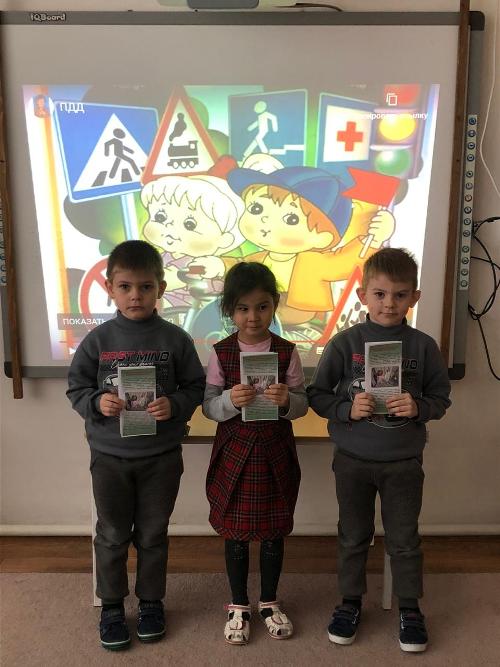 ЦЕЛЬ ПРОЕКТА
Создание условий для формирования у детей устойчивых навыков безопасного поведения на дорогах и улицах через вовлечение их в число активных пропагандистов законопослушного поведения на улицах и дорогах посредством деятельности отряда ЮИД.
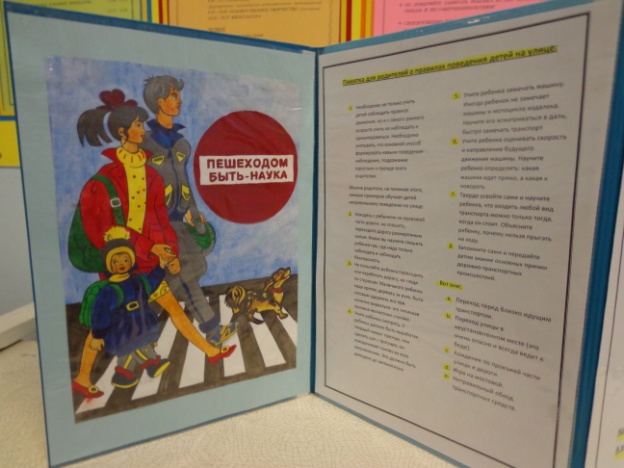 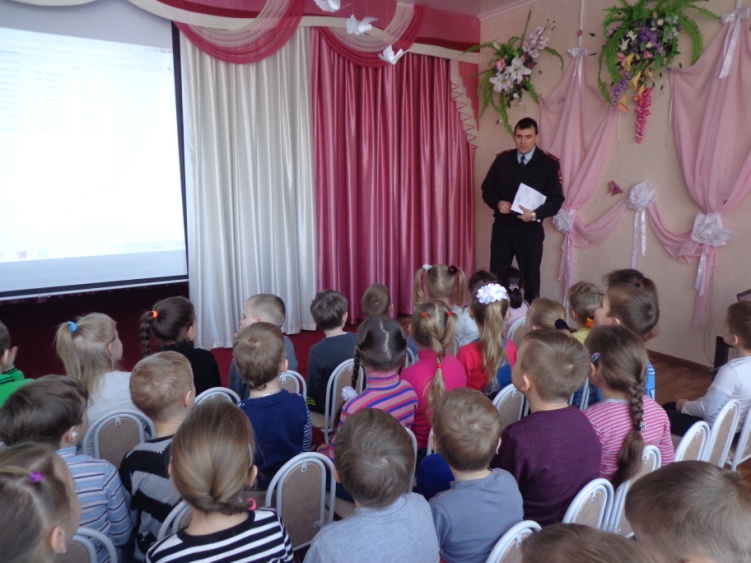 ЗАДАЧИ  ПРОЕКТА.
Освоение детьми практических навыков поведения в различных ситуациях дорожного движения, через систему  обучающих занятий, игр, тренингов.
Организация развивающей предметно-пространственной среды ДОУ.
Активизация пропагандистской деятельности среди 
родителей (законных представителей).
Повышение профессиональной компетентности педагогов в области обучения дошкольников правилам дорожного движения и ведения пропагандистской деятельности.
Разработка комплекса мероприятий по формированию  у детей навыков безопасного поведения на дороге.
Обеспечение консультативной помощи родителям по соблюдению правил поведения на улицах и дорогах с целью повышения ответственности за безопасность и жизнь детей.
Создание отряда Юных Инспекторов Движения на базе МАДОУ № 8.
ОБЪЕКТ  ИССЛЕДОВАНИЯ.
ПРЕДМЕТ ИССЛЕДОВАНИЯ.
Воспитательно-образовательный процесс по социально-коммуникативному развитию в ДОУ.
Формирование основ безопасного поведения на дороге у детей дошкольного возраста, посредством деятельности отряда ЮИД.
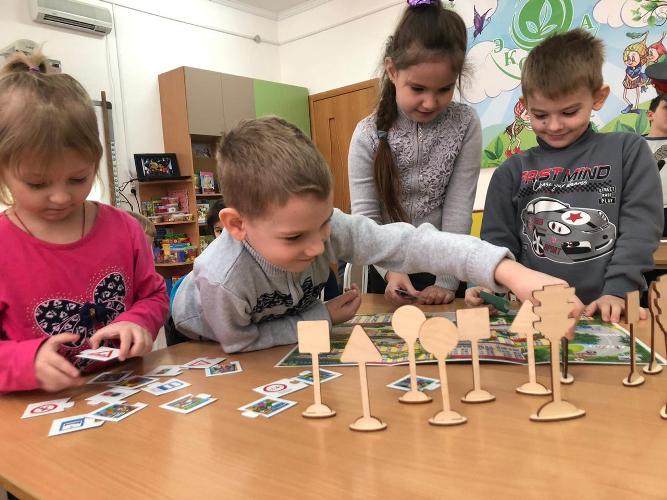 ГИПОТЕЗА формирование основ безопасного поведения на дороге у детей дошкольного возраста будет эффективным, если:
Разработать содержание и формы работы с детьми по изучению и практическому применению правил дорожного движения.
Обогатить развивающую предметно-пространственную среду  играми, атрибутами, инвентарем .
Вовлечь родителей (законных представителей) в  воспитательно-образовательный процесс.
Этапы  инновационной работы
1.Подготовительный 
(2021 – 2022гг.)
2.Практический  
(2022 – 2023гг.)
Цель: изучение документов и материалов; создание пакета нормативно-правовых документов для деятельности отряда ЮИД.
3.Аналитический 
(2023 – 2024гг.)
Цель: оптимизировать и внедрить в практику технологии деятельности отряда ЮИД в условиях ДОУ; повысить педагогическое мастерство педагогов.
Цель: определить эффективность инновационной работы; оформить инновационные продукты.
ПРОГНОЗИРУЕМЫЕ РЕЗУЛЬТАТЫ:
Реализация инновационного проекта  позволит:
Дошкольникам
Родителям
Педагогам
Сформировать осознанное отношение к соблюдению ПДД;
вести активную пропагандистскую деятельность.
Получить педагогические навыки в формировании навыков ПДД; осознаность за жизнь и здоровье своих детей.
Создать условия для формирования у дошкольников устойчивых навыков  соблюдения ПДД; установить социальное партнерство.
РАСПРОСТРАНЕНИЕ  ОПЫТА
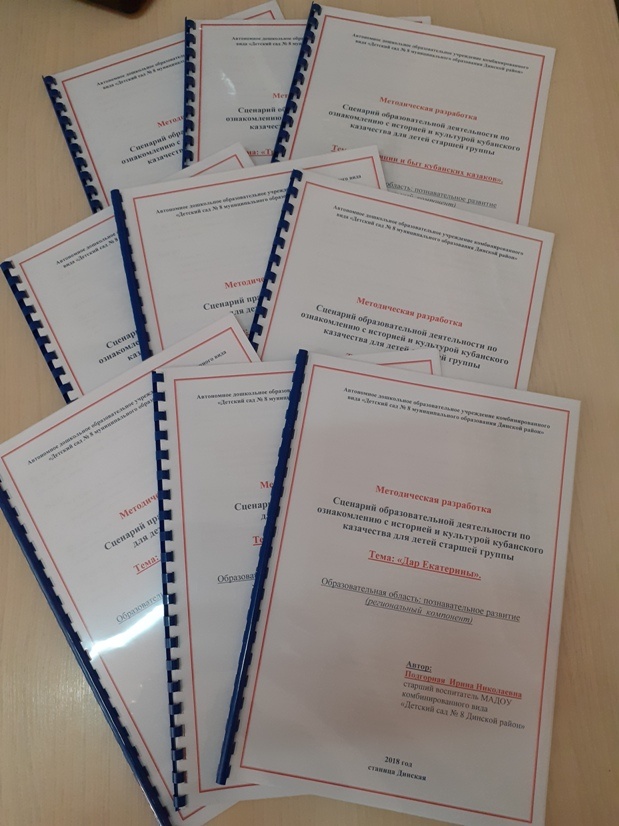 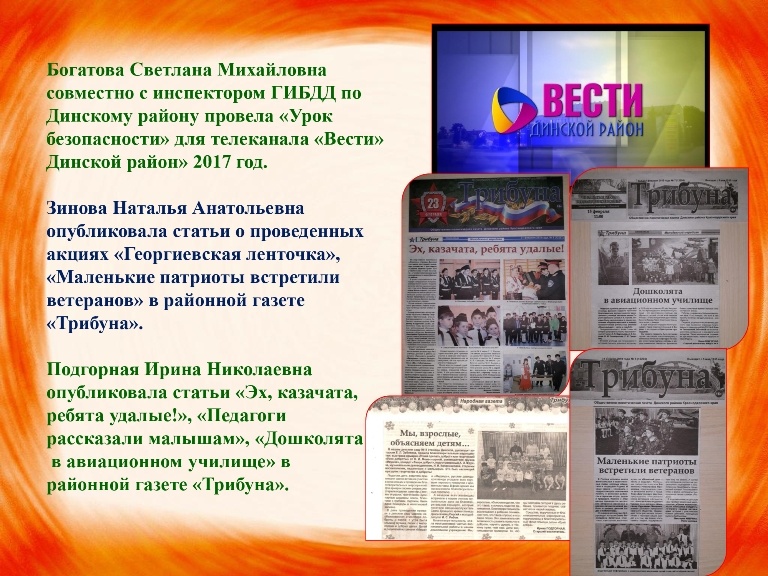 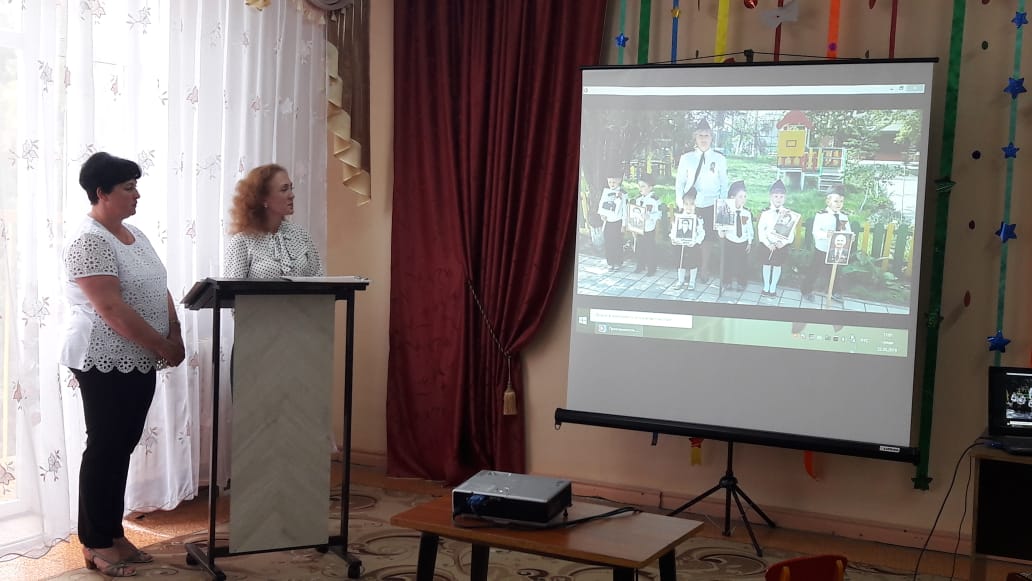 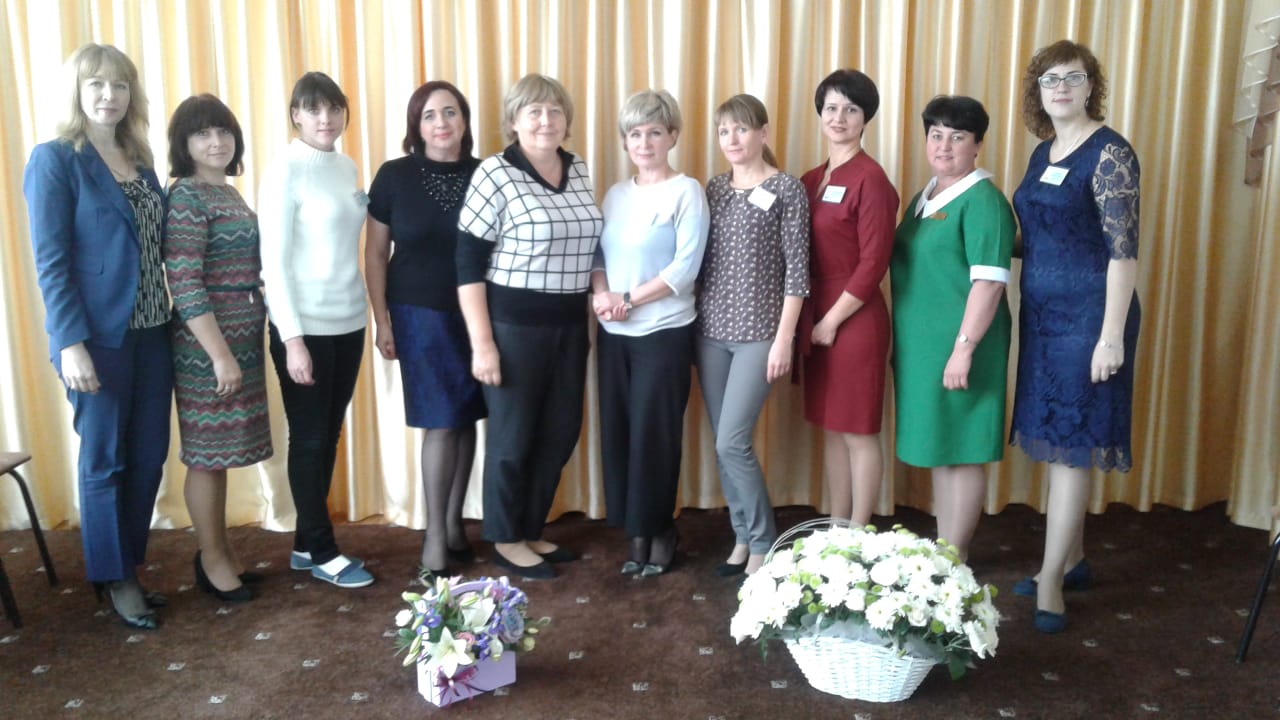 МАТЕРИАЛЬНО-ТЕХНИЧЕСКОЕ ОБЕСПЕЧЕНИЕ ДОУ.
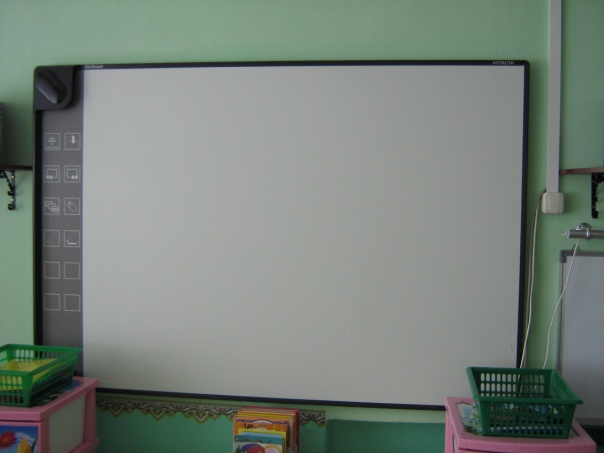 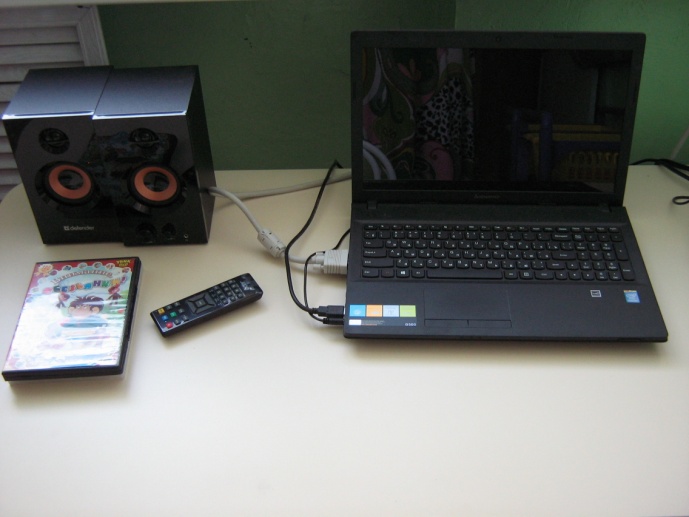 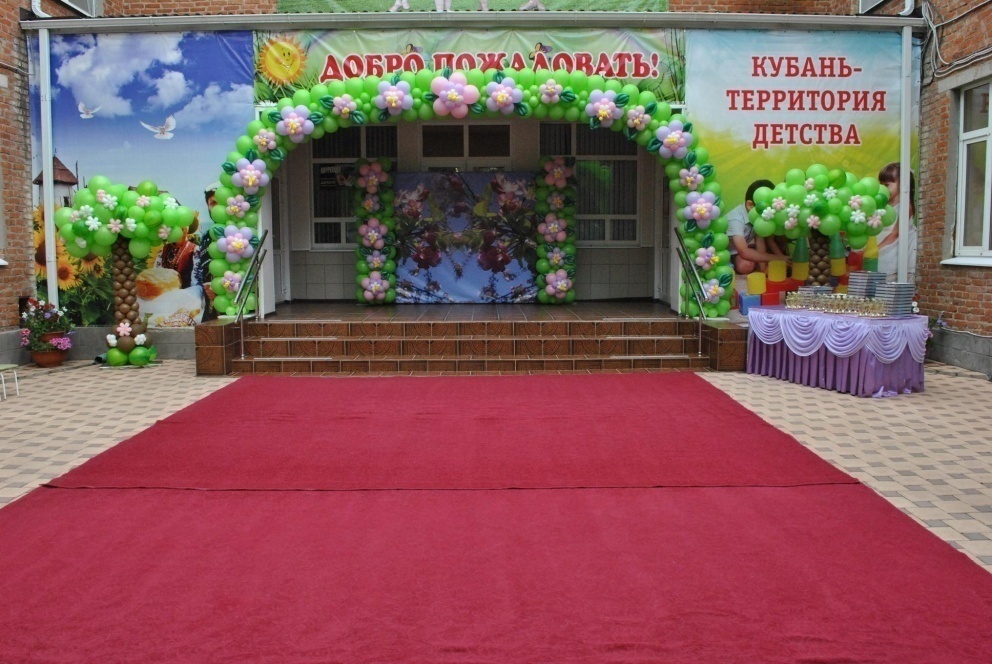 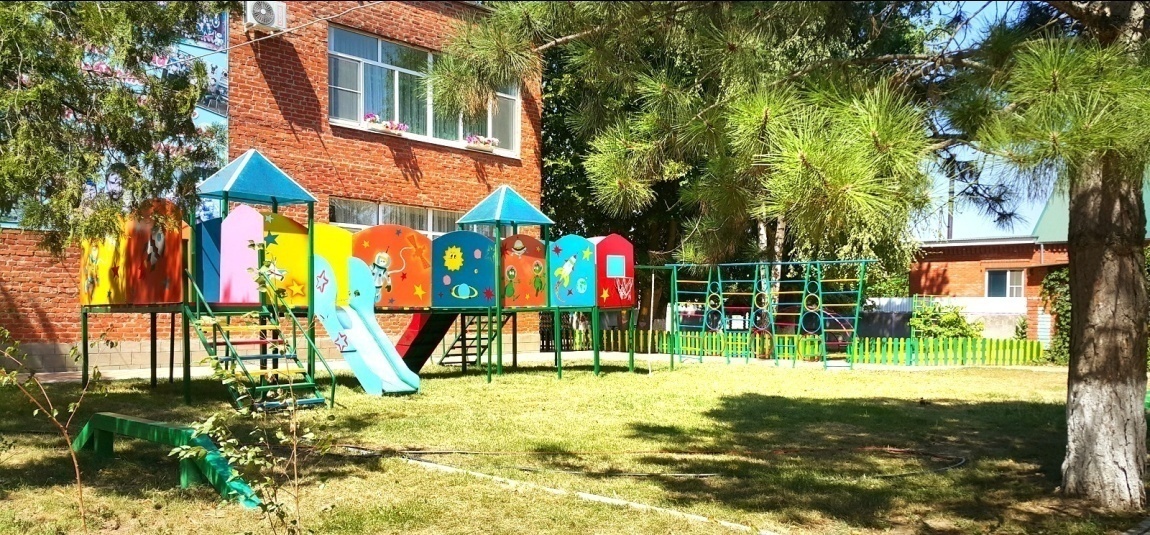 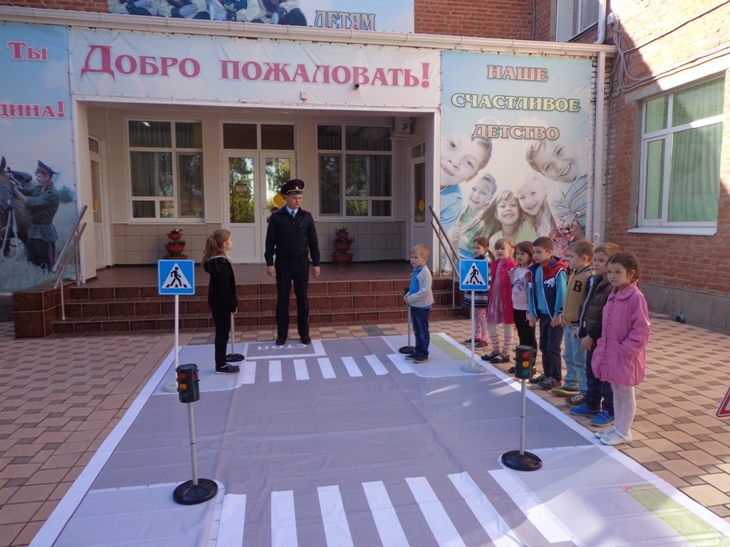 СПАСИБО  ЗА  ВНИМАНИЕ!
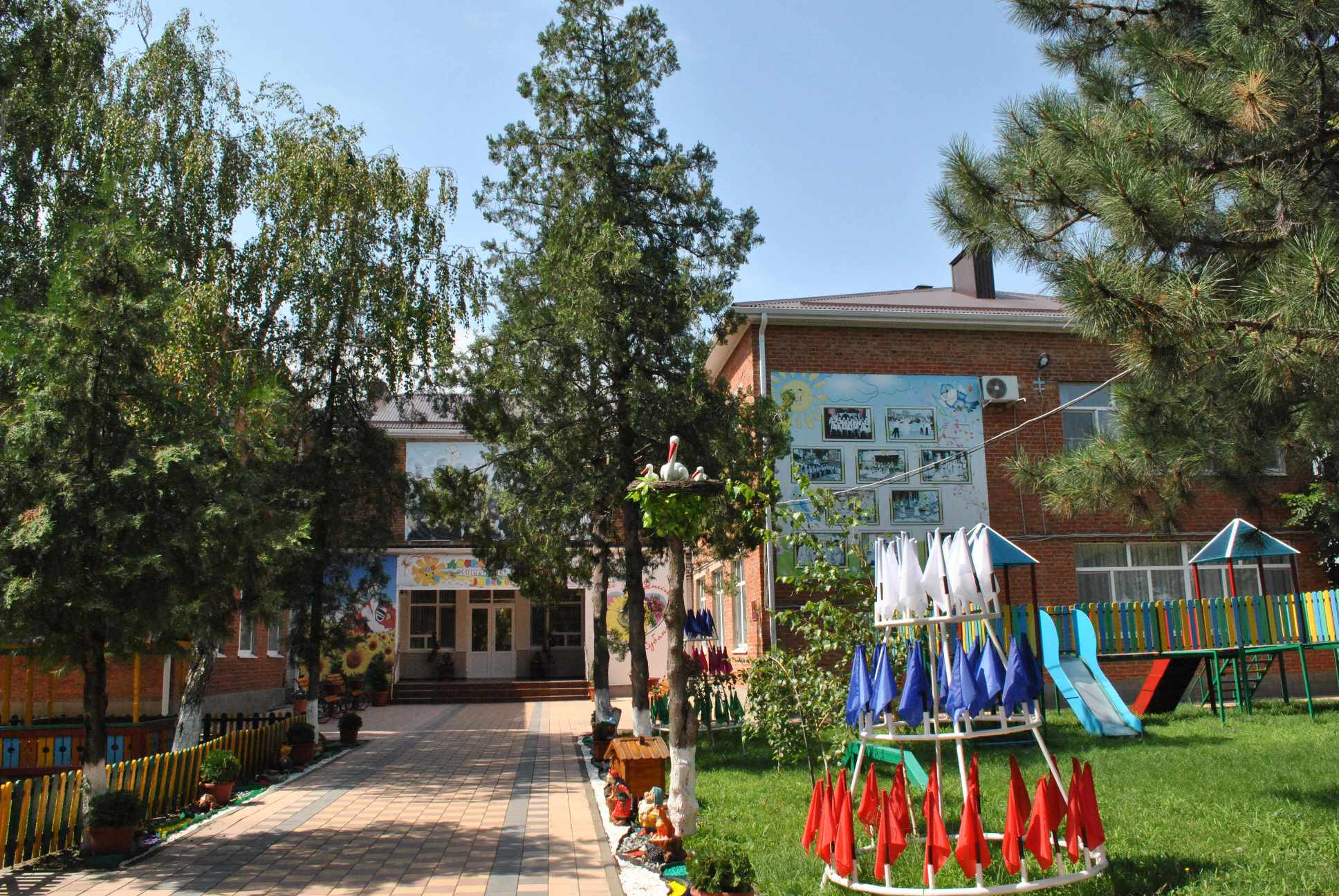